ASSETANS
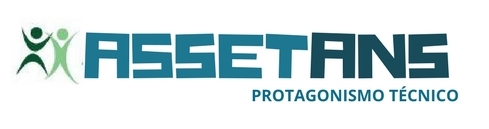 Informações, sugestões e críticas relativas à proposta de regulamentação dos Mecanismos Financeiros de Regulação: Coparticipação e Franquia
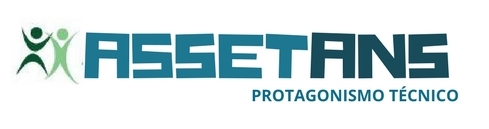 Fator moderador e proteção do consumidor
As decisões da DICOL vêm mostrando que a proteção do consumidor (agente vulnerável na relação operadora-médico-paciente) precisa ser revista no âmbito decisório da saúde suplementar;
 Tal afirmação se baseia na retirada da lista elencada originalmente pela área técnica da DIPRO*, do problema/lacuna regulatória “Permite a cobrança de fator moderador em procedimentos relacionados a tratamento continuo”.

(*) Definição do problema/lacuna regulatória apresentado pelo Grupo Técnico, instituído pelo Boletim de Serviço, Ano 15, n.º 54, de 30/04/2015.
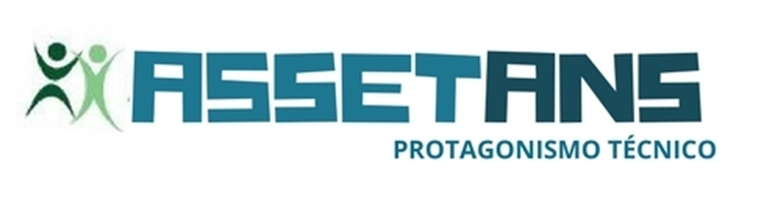 O que pesa mais para o consumidor?
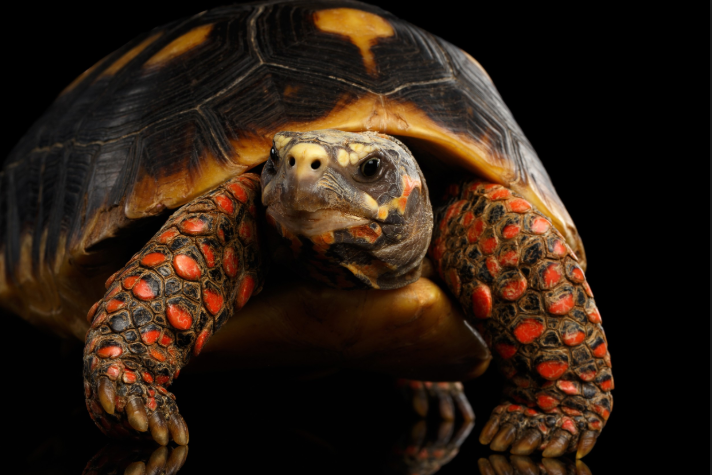 Sobre as implicação de se considerar a ausência de planos com franquia como um problema
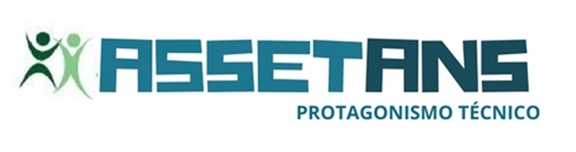 Ainda sobre os apontamento do Grupo Técnico da DIPRO, instituído pelo Boletim de Serviço, Ano 15, n.º 54, de 30/04/2015.
Foi desconsiderado o Parecer nº 414/2013/GECOS/PROGE – ANS/PGF da Procuradoria Geral junto à ANS, que evidencia, levando-se em consideração os limites estabelecidos pela Lei 9.656/98 quanto à impossibilidade de pagamento integral de procedimentos por parte do beneficiário de plano de saúde. O que na prática torna não aplicável ao setor de saúde suplementar o modelo de “franquia” do mercado de seguros e/ou mercado de saúde americano (franquia no mercado de seguros corresponderia  ao valor que o consumidor tem que pagar ao prestador antes da operadora de plano de saúde assumir os custos).

Conclusão do Parecer 414/2013/GECOS/PROGE da Procuradoria Federal junto à ANS: 
“Pelo exposto, considerando a previsão do inciso I, do art 1º da Lei 9.656/98, entende-se que a definição do conceito de franquia pela ANS deve atentar para a  vedação legal de que a assistência (o procedimento) seja custeada integralmente pelo consumidor, além das demais restrições inerentes a qualquer fator de moderação (como, por exemplo, não ser capaz de restringir a utilização de beneficiários)”.
Sobre as implicações de não ter sido considerado a falha regulatória “Permite a cobrança de fator moderador em procedimentos relacionados a tratamentos contínuos”
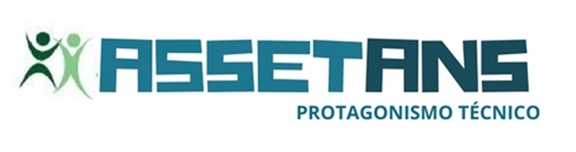 Simulação com base em dados reais
Beneficiária, 63 anos, diagnosticada com
 câncer de mama, em tratamento
ANO 2016
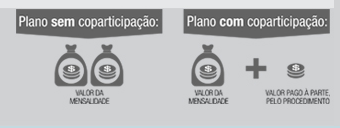 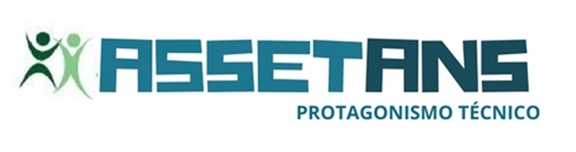 Problemas encontrados no extrato e anexo RN 433:
Os exames abaixo, vinculados à quimioterapia, não puderam ser isentados, uma vez que o código TUSS deles não estão previstos no anexo da RN 433.

O Extrato de Utilização inclui os procedimentos de pronto-socorro junto aos procedimentos de Exames e Terapias, o que dificulta a conferência por parte do consumidor.
Sobre as implicações de não ter sido considerado a falha regulatória “Permite a cobrança de fator moderador em procedimentos relacionados a tratamentos contínuos”
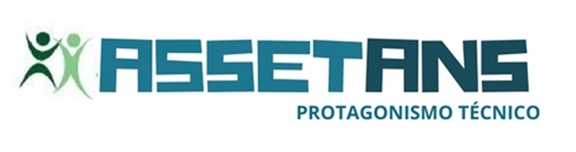 Simulação com base em dados reais
Beneficiária, 63 anos, diagnosticada com câncer de mama, em tratamento
ANO 2017
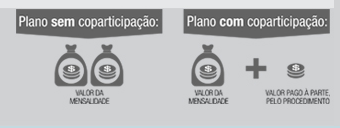 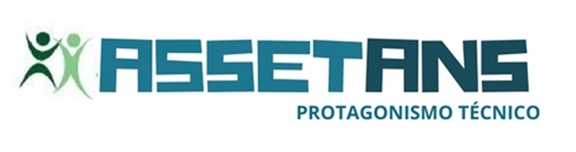 Problemas encontrados no extrato e anexo RN 433:
Os exames abaixo, vinculados à quimioterapia, não puderam ser isentados, uma vez que o código TUSS deles não estão previstos no anexo da RN 433.

O Extrato de Utilização inclui os procedimentos de pronto-socorro junto aos procedimentos de Exames e Terapias, o que dificulta a conferência por parte do consumidor.
Pontos para aprimoramento e esclarecimento.
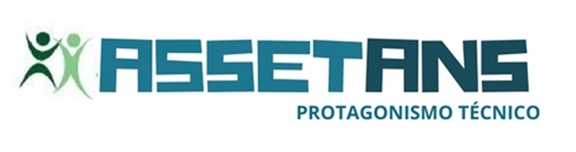 Justificativa motivada para que a proposta técnica de regulamentação da matéria, apresentada pelo Grupo Técnico, instituído pelo Boletim de Serviço, Ano 15, n.º 54, de 30/04/2015, ter sido refutada. Essa proposta é considerada pelo corpo técnico menos agressiva com os consumidores, uma vez que refuta o modelo americano de franquia, considerado predador. 
Justificativa motivada para desconsideração do Parecer nº 414/2013/GECOS/PROGE – ANS/PGF da Procuradoria Geral junto à ANS, que reconhece que a FRANQUIA similar ao modelo americano de saúde não se aplica à saúde suplementar brasileira.
Apresentação de estudos sobre os impactos esperados ao se oportunizar mecanismos de regulação por franquia, similar ao modelo americano de saúde. 
Inclusão de medidas efetivas para proteger o consumidor em tratamento continuo.
Apresentação de estudos de caso com aplicação hipotética das novas regras de mecanismos de regulação financeira (franquia em cada uma das modalidades e coparticipação a 40%) a consumidor com: (1) diagnóstico de neoplasia; (2) maior de 60 anos; (3) diagnóstico de cardiopatia. Este estudo deverá apresentar o valor a ser despendido pelo consumidor e pela operadora no cenário atual e nos cenários advindos da proposição normativa e efeitos distributivos ao longo do tempo.
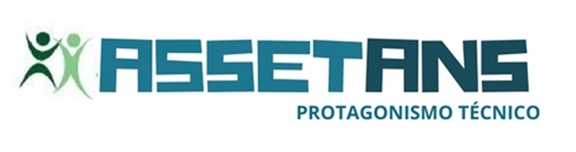 Email: assetans@assetans.org.br
Site: http://www.assetans.org.br/social/